Profiling
Profiling is when someone targets you and labels you with a preconceived stereotype based on your race, religion, ethnicity, age, where you live, where you go to school, who your family is, etc. 
Think of a time when you have done this to someone or it has happened to you.  Explain in ½ page.
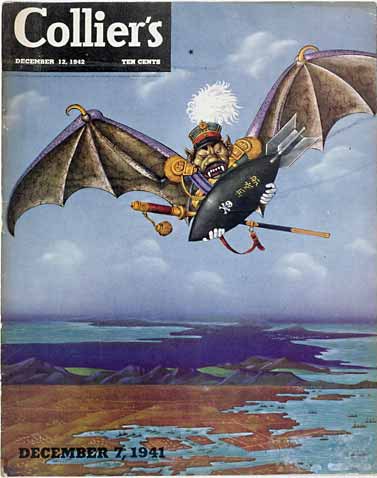 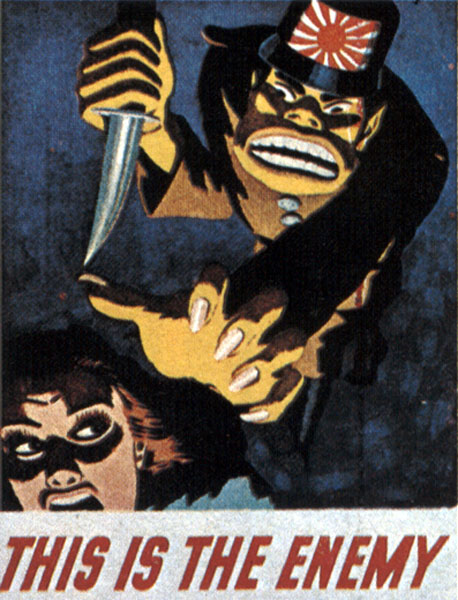 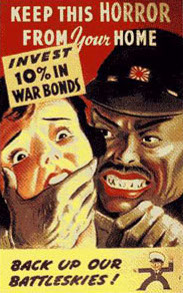 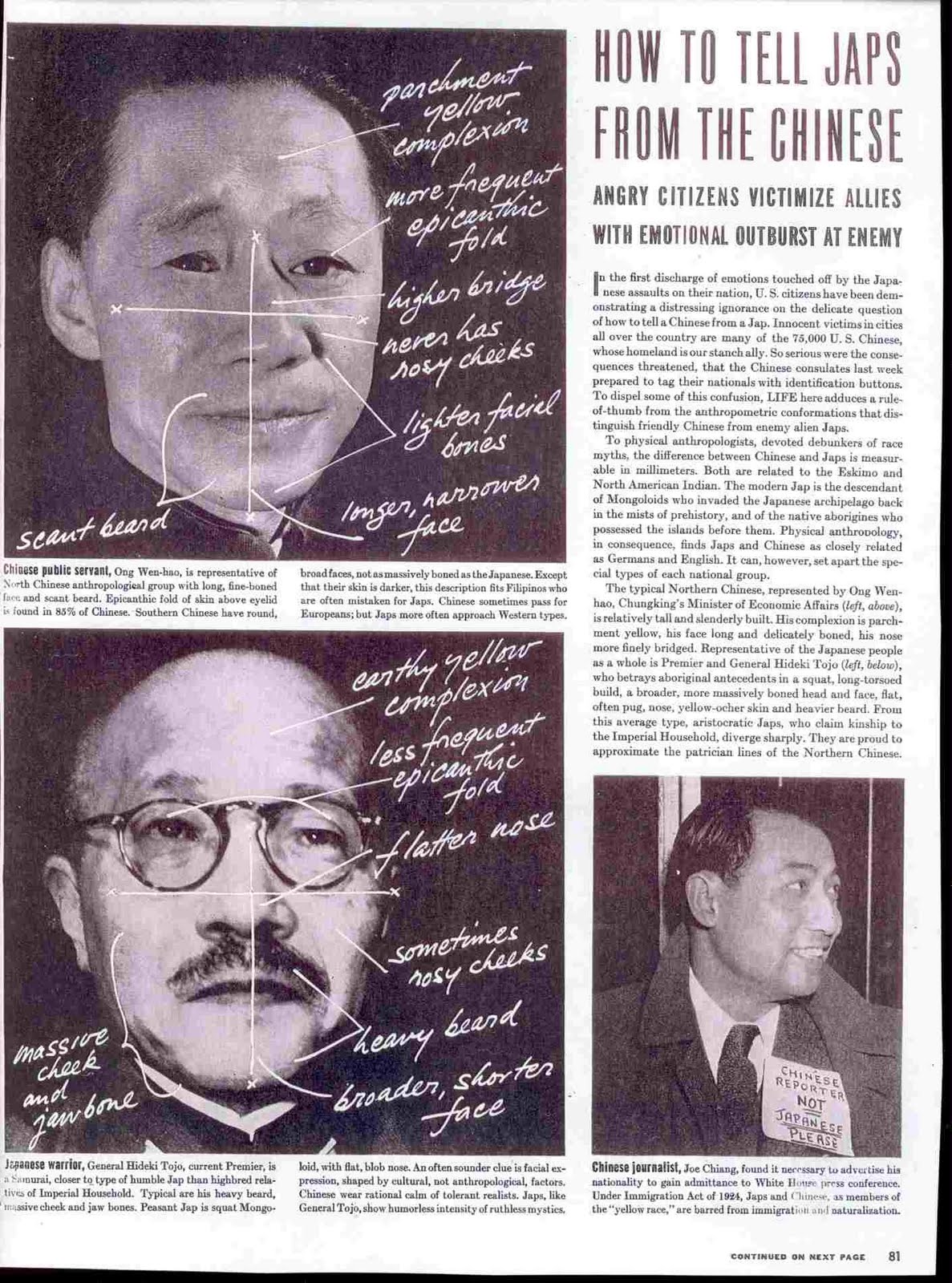 Gallup Poll:  Chinese vs Japanese
Pearl Harbor
America Enters WWII
America’s stance
Hitler : Blitzkrieg 
Neutral
Illegal to sell any weapons to country at war
“Preparedness”
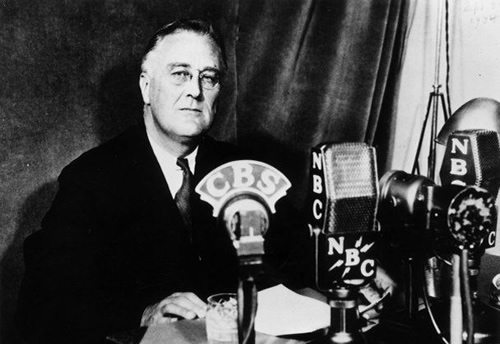 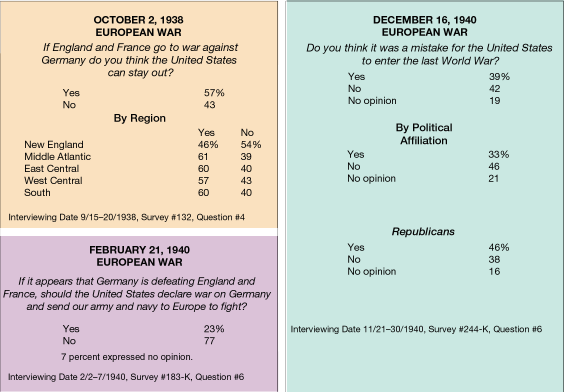 The beginnings of involvement
Cash and Carry Act: sell goods (weapons and supplies) to warring countries BUT they have to pay in cash and transport them.
Destroyers for bases (loophole)
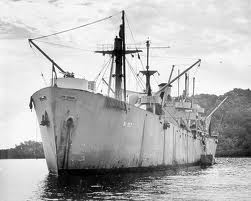 Getting in further
FDR elected 3rd term
Germany getting more powerful
Britain asks for more help
Land-Lease Act: President can give aid to countries whose security is vital to our security ($40 billion)
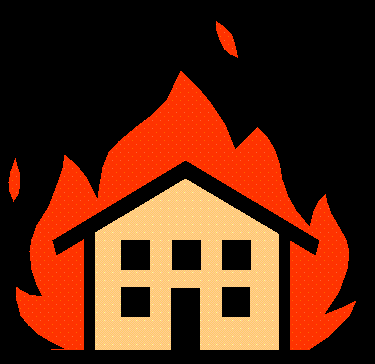 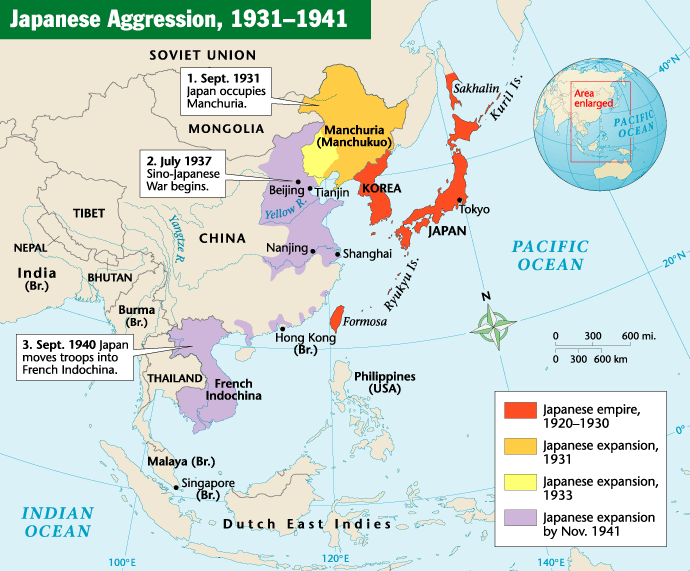 Japan enters the scene
Looking for raw materials, markets and land
Invade China
U.S. cuts off trade, embargo on oil
Diplomatic negotiations fail
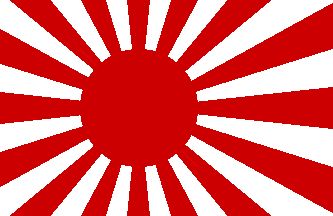 Pearl Harbor
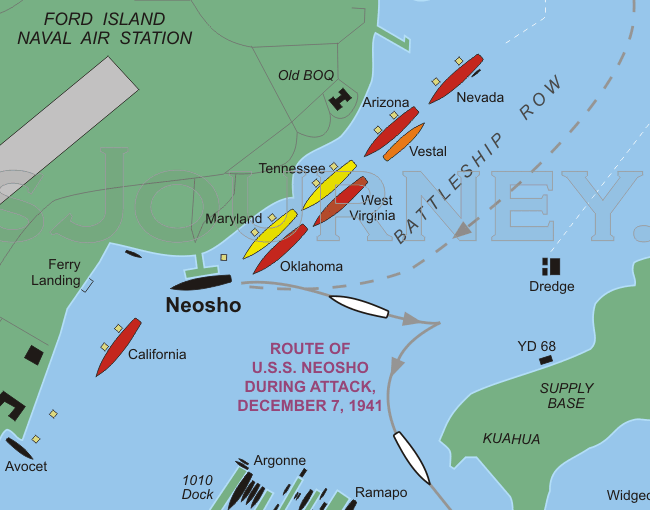 Japan wanted complete surprise
Maximum damage
2 waves of air attacks
Midget subs
Japan’s goofs!
Sub spotted – gets away
2nd sub spotted – shot down 
Planes spotted on radar – excused
Japanese naval fleet is missing
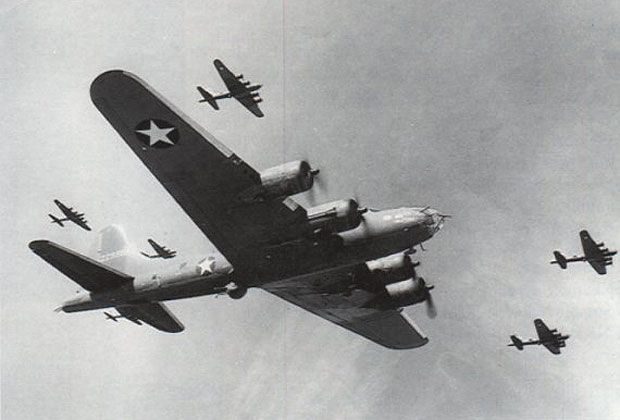 Results
Over 2,000 Americans killed
U.S.S. Arizona sunk
America enters the war UNITED. 
Executive Order 9066: internment camps
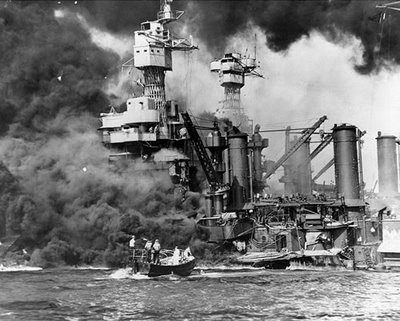